Welcome to
Europe Class!
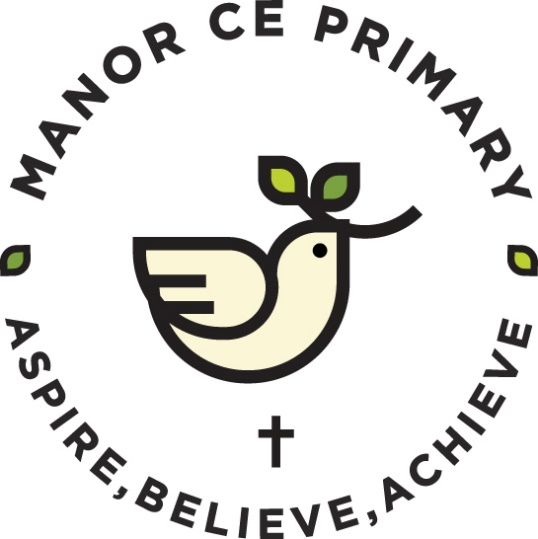 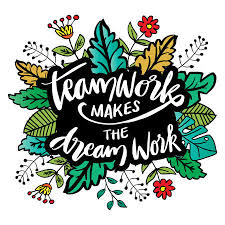 Your teaching team…
Miss Walker 

Mrs Foxall-Giess

PPA cover 

Miss Lambe 
Mrs Gray
The Year ahead…
Term 1 – Walk like an Egyptian 
The Ancient Egyptians, balanced diets and human bones and muscles
Term 2 – River deep, Mountain high
Physical and Human geography of Egypt 
Term 3 – Let’s Settle 
The Vikings
Term 4 – 1066
The Battle of Hastings 
Term 5 –  It’s Electrifying 
Electricity 
Term 6 – Ship Shape and Bristol Fashion
All about Bristol 

Further details will be sent out in the curriculum news letter sent out at the beginning of term.
Trips!
BANG! Day – Tuesday 12th September 
Bristol Museum on the – Thursday 12th October
Bristol Hippodrome – Tuesday 12th December

We hope to add some further trips but these
are yet to be finalised
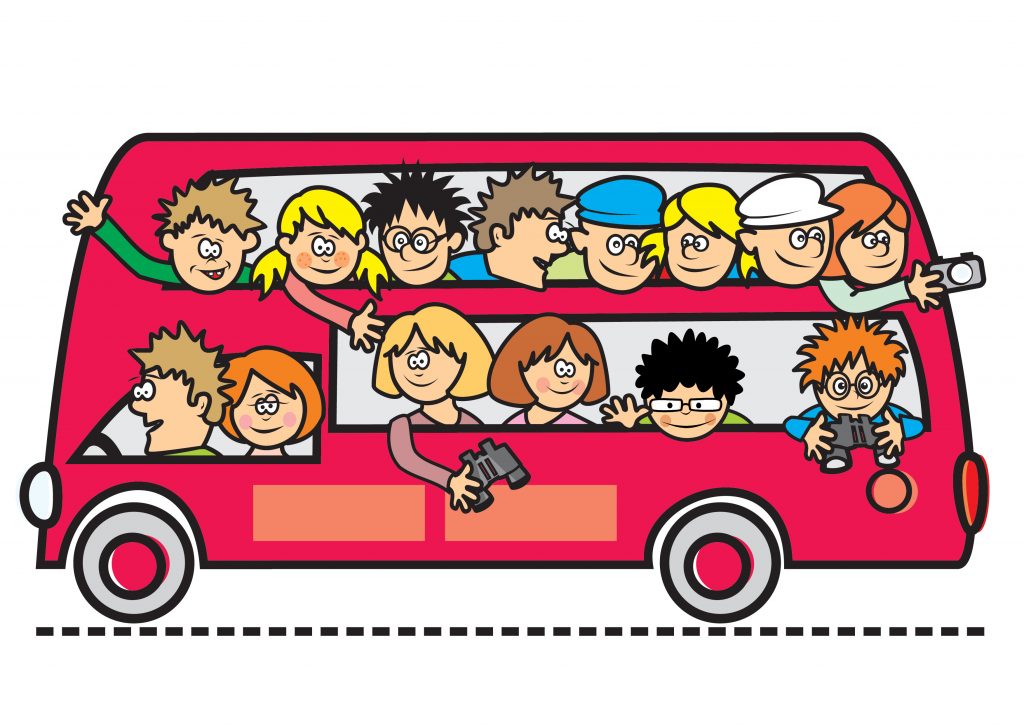 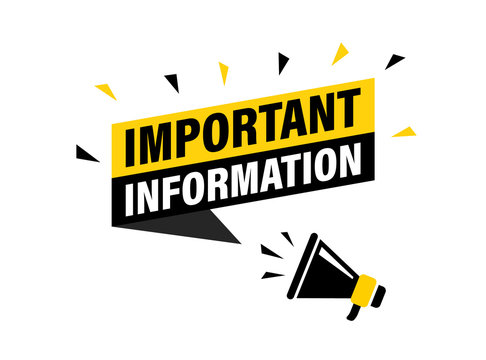 Key information
Water bottles, reading record 
Snacks (no nuts also)
The snack should be a piece of fruit or cereal bar 
Named uniform
If any unnamed uniform is left in the classroom, it will be moved to lost property in the reception. 
P.E kits and P.E days – Thursday 
Gold top and plain black bottoms
Hair should be tied up 
No jewellery 
Forest school on Monday
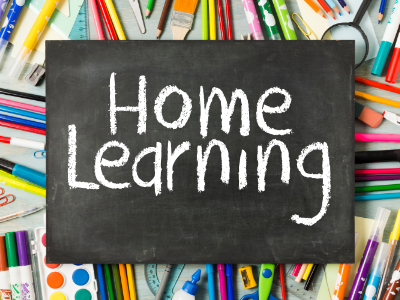 Reading expectations
Your child should read 5 or more times a week
out loud to an adult to help build fluidity and 
confidence 
Spelling practise
Your child should practise the spelling list in 
their home learning book weekly 
Times Table Rock Stars
Your child should complete 20 minutes of TTRS each week – which is 20 minutes of garage

Books checked weekly
Please ensure that your child brings their home learning book with their spellings and has completed their TTRS by Thursday as these will be checked and returned to them on Friday.
Reading records will also be checked on Thursday and returned at the end of the day.
Communication
Class email address
EuropeClass@sgmail.org.uk
ManorPrimary@sgmail.org.uk 

At least one member of the Senior Leadership team will be on the gate at the beginning of the day.

I will be on the gate at the end of the day.
Thank you for coming!
You are welcome to have a little look around the classroom and I’ll be available for question